Wacs - PaaS
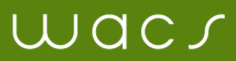 Wacs-Wide ACcess Server for SMB
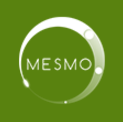 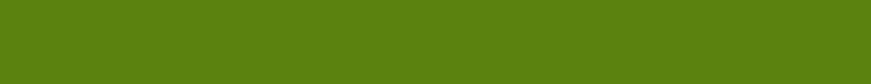 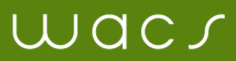 Introdução:
A informática nas organizações.
A informática nas organizações:
Gestão de Recursos Informáticos, dispositivos e utilizadores
Gestão (CRM, Gestão financeira, Controlo, Aplicações necessárias à atividade específica, etc.)
Faturação 
Produtividade (Ms Office, Adobe, Aplicações necessárias à atividade específica, etc.)
Colaboração (Mail, Calendário, Contactos, Partilha de Ficheiros, etc.)
Partilha de Informação (Pastas Partilhadas, Cloud, etc.)
Comunicação (Videoconferência, Mail, Mensagens instantâneas, etc.)
Segurança (Firewall, Antivírus, etc.)
Proteção contra perdas (Backups)
Supervisão – Verificação do estado funcional de plataformas e Serviços.
O Wacs:
A que responde o WACS?
Gestão de Recursos Informáticos, dispositivos e utilizadores;
Colaboração;
Partilha de Informação;
Comunicação;
Segurança;
Backups;
Supervisão;
Manutenção – Serviço de Suporte Mesmo.
Gestão de Recursos Informáticos:
Colaboração:
Colaboração – Calendários:
Colaboração – Contactos:
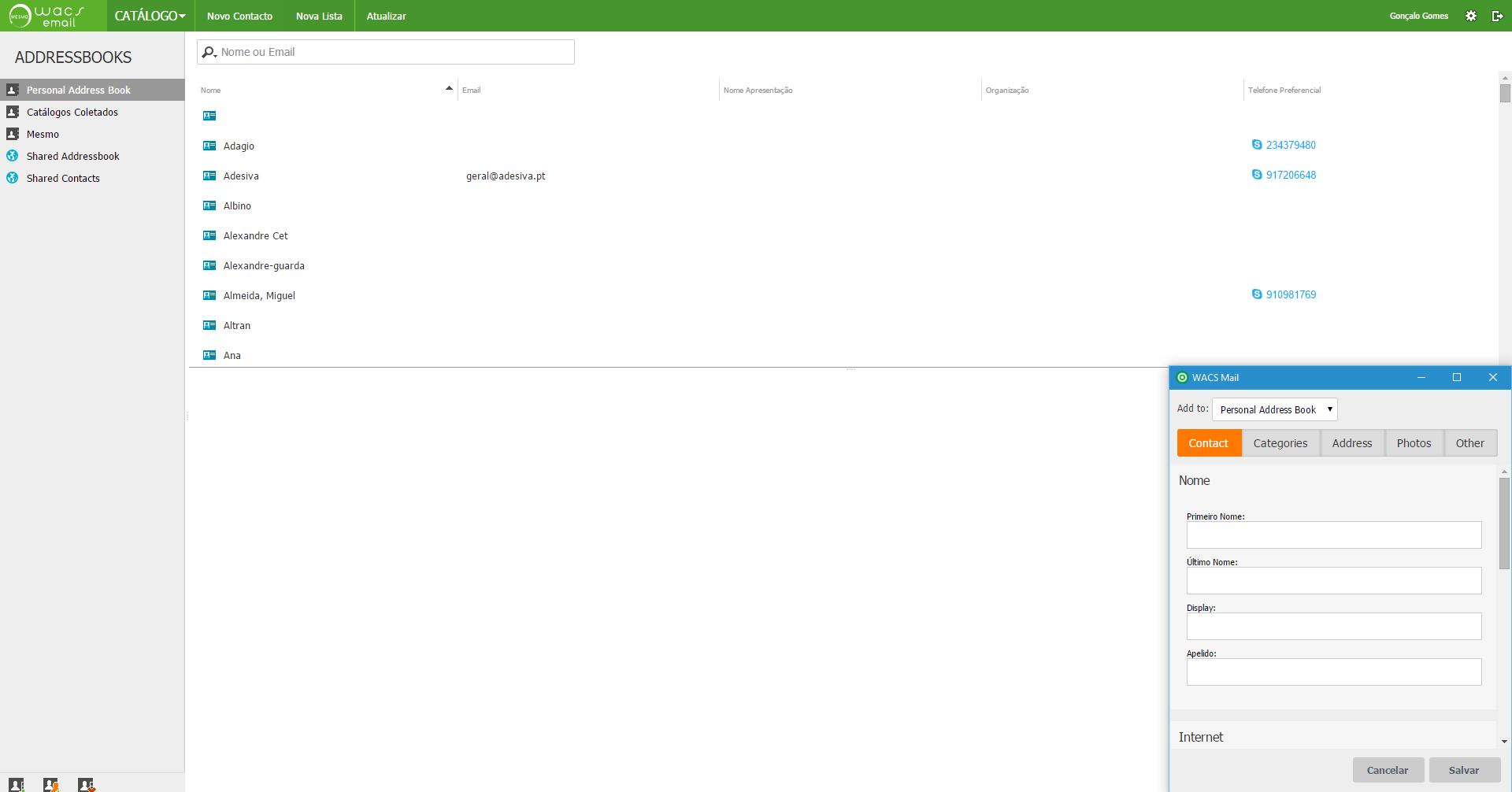 Colaboração – Integração:														Outlook
Colaboração – Integração:									Outlook Calendários
Colaboração – Integração:										Outlook Contactos
Wacs com eM Client: Uma Única aplicação para uma solução total de colaboração.
Wacs + eM Client
Wacs com eM Client: Uma Única aplicação para uma solução total de colaboração.
Wacs com eM Client: Uma Única aplicação para uma solução total de colaboração.
Mail, Calendários, Contactos, e Messaging integrados numa aplicação.
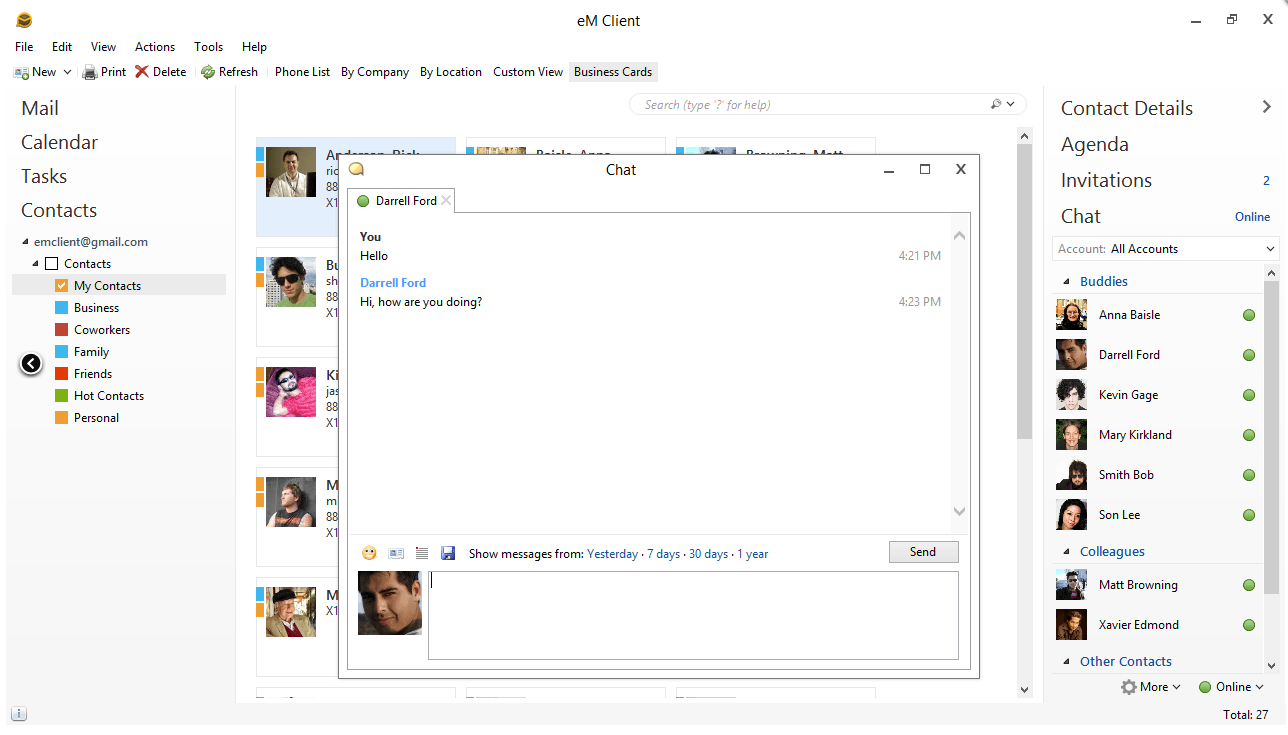 Integração nativa com Windows Phone, iPhone e Android.
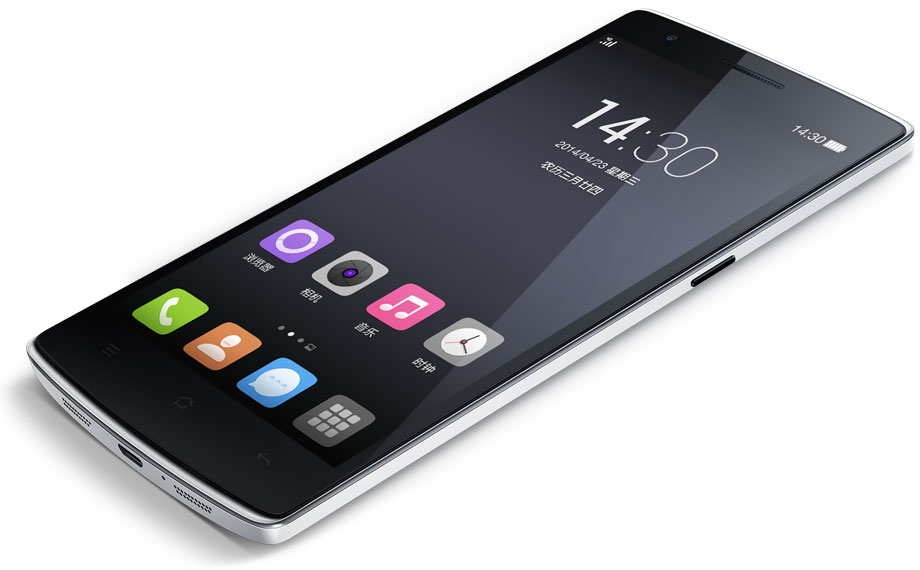 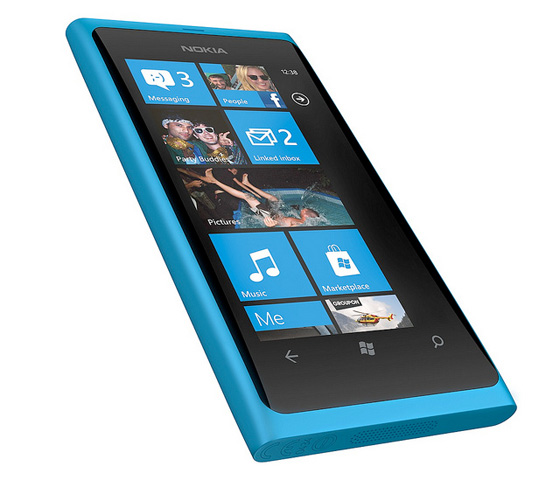 Partilha de Informação:
Criação de Pastas Partilhadas internas à organização;
Criação de regras de acesso às múltiplas partilhas;
Criação de Pastas Pessoais internas à organização;

Integração direta de recursos e permissões com:
WacsCloud
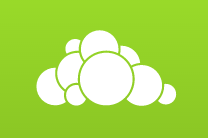 Partilha de Informação:Recursos internos e WacsCloud.
Partilha de Informação:									Wacs – A Vantagem!
Enquanto estamos dentro da nossa organização acedemos aos recursos de imediato com segurança e privacidade.
Quando estamos fora da nossa organização acedemos aos MESMOS recursos à velocidade da Cloud com a mesma segurança e privacidade.
Os recursos Internos e Externos não são replicados. São OS MESMOS.
		

Velocidade da Cloud = Velocidade da nossa ligação à Internet
WacsCloud:									Pode ser uma Pasta:
WacsCloud:							Pode ser uma aplicação:
WacsCloud:										Pode ser uma APP:
WacsCloud:Onde quer que VOCÊ esteja está Mesmo lá!
Segurança:
Firewall 
HTTP/HTTPS Proxy 
Proxy Redirect e ProxyPassReverse
Antivírus
CA – Autoridade de Certificação
VPN (Virtual Private Network) Opcional.
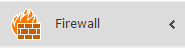 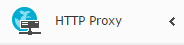 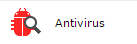 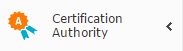 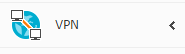 Backups:
Sistema integrado de backups que funciona de forma transparente para o utilizador.
Backups automáticos de todos os E-mails de todas as contas.
Backups automáticos de todas as pastas pessoais e partilhas na organização.
Backups automáticos de todos os recursos lógicos Wacs.
Integração direta com o sistema de supervisão para reportar qualquer anomalia.
Supervisão:
Supervisão de todos os recursos lógicos e físicos do sistema wacs.
Supervisão de todos os recursos lógicos e físicos da rede Mesmo.
Supervisão de todos os recursos lógicos e físicos de todos os wacs.
AoA - Action on Alarm (Alarmística proactiva)
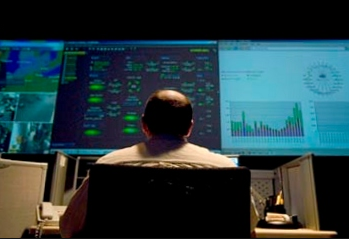 Supervisão Wacs:
Supervisão Rede Mesmo:
Suporte:
Remoto;
		http://intranet.mesmo.pt/intranet/software/Clientes/Teamviwer/
 Local.
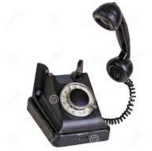 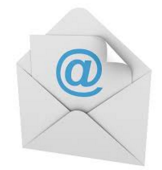 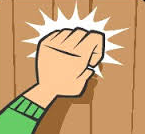 Apresentamos-lhe o WACS:
Apresentamos-lhe o WACS:
Apresentamos-lhe o WACS:
Apresentamos-lhe o WACS:
-> O Wacs é uma solução Híbrida <-
Wacs pode integrar com aplicações internas à organização:
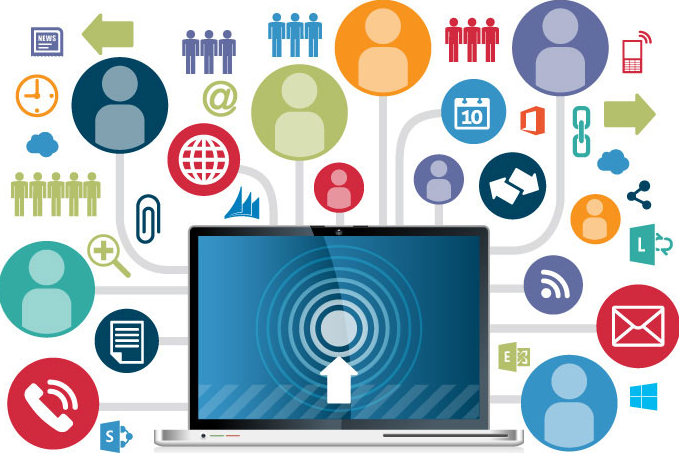 Como funciona o
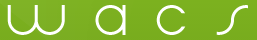 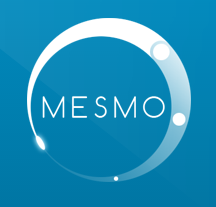 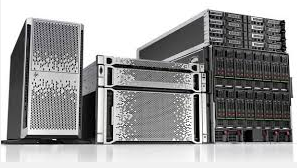 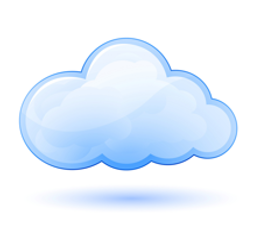 Wacs Hardware – HPSoftware  - Mesmo
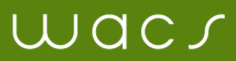 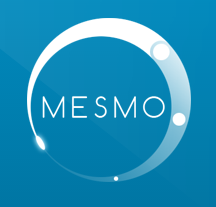 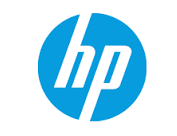 Compatibilidade Wacs:
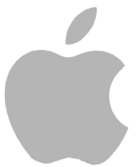 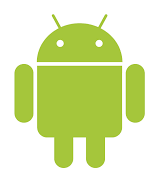 Conclusão:
O WACS é a informática na sua organização.
Ter o Wacs é comparável a…
…ter na sua Organização:
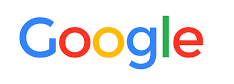 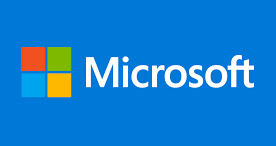 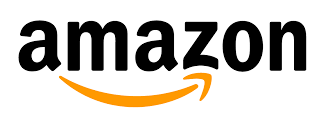 Obrigado!
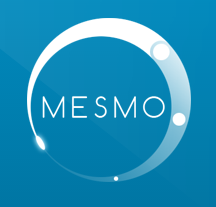 Gonçalo Teixeira Gomes
Telefone: 91 451 88 29
E-mail: goncalo.gomes@mesmo.pt
www.mesmo.pt
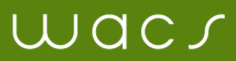